New Student Orientation
Medical Physics  August 27, 2018
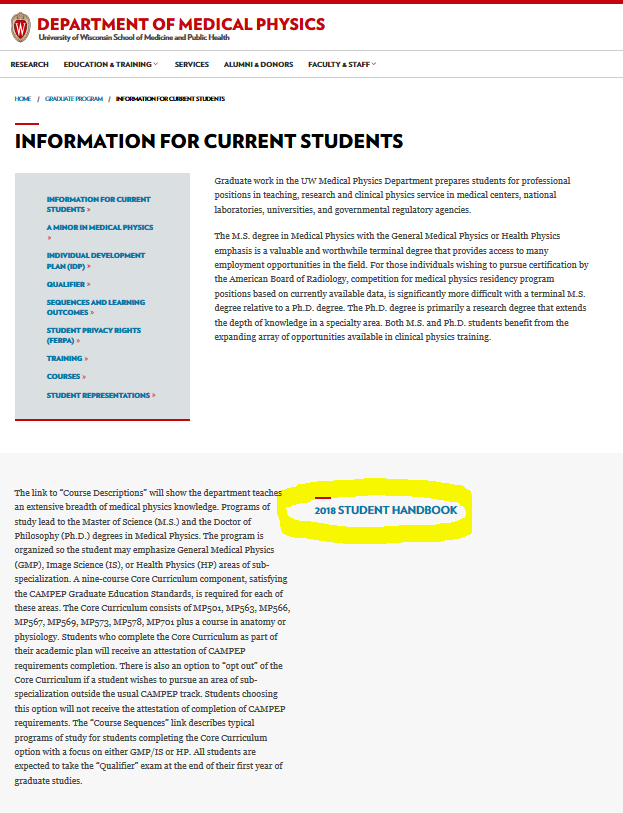 The Handbook
Your Guide to everything 
you need to know…
Important Deadlines
First Year Activities (and every Fall term):
	Review and sign the compact			First Fall Semester 
	Update Personal data/ Pre-UW (Education Portal)	First Fall Semester 
	Complete Individual Development Plan/Upload 		November 1st of each year
	Update completed course-work into Education Portal	Fall and Spring (verified each summer)
	Form 3-member Mentor Committee			First Spring and then meet yearly
Important Deadlines
Complete all MP core and 1 Advanced MP course(s)	First Two Years
Oral Qualifier Examination				Summer after 4 Semesters
Apply for Master’s degree (course option) 		After Passing Qualifier
Preliminary Examination					Within First year after Qualifier
Complete Minor Requirement				Before Preliminary Examination
Where To Go…
The Handbook
Your Advisor
Carol Aspinwall
Your Peers (But beware of urban legends!)